Fostering Cooperation between NREMs  and
 State and Non-State Actors in destination, 
transit and source Countries
Supreme Court
Intersecretarial Commission on Trafficking in Persons
Secretariat of the Interior
Communications and Transportation
Foreign Affairs 
Labor and Social Security
Health
Social development
Public Education
Tourism
Office of the General Prosecutor
National System for Integral Family Development
Attention to Victims Executive Committee
National Institute of Migration
National Institute for Women
National Institute of Criminal Science
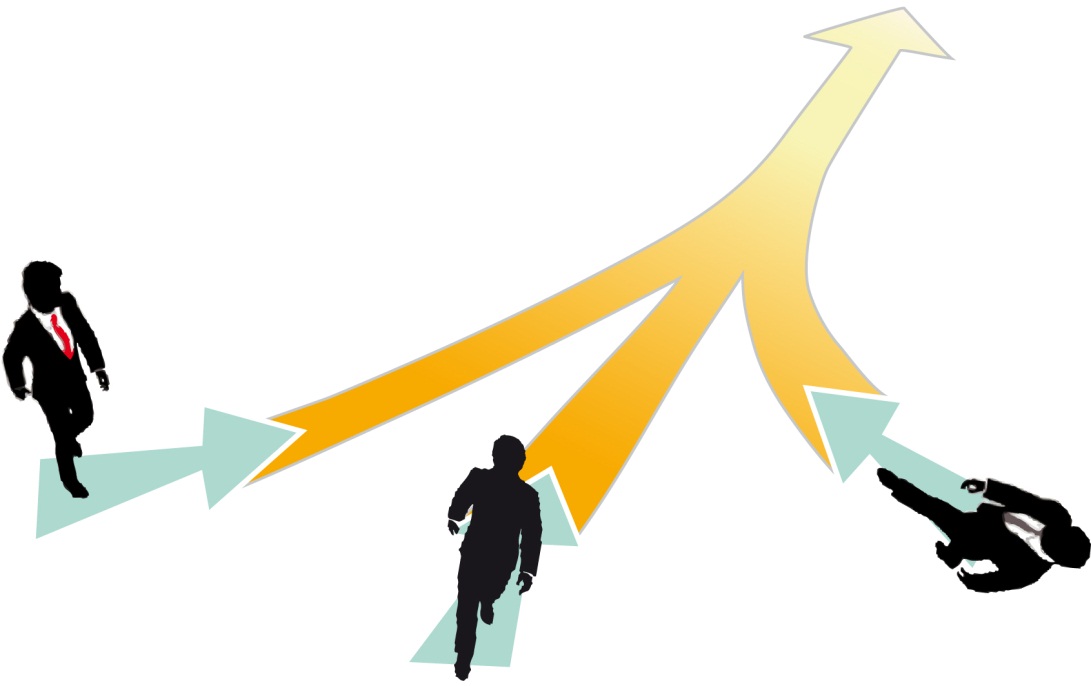 Congress of México
Judiciary Power of the Federation 
National Governors Conference 
Municipalities Organizations 
National Human Rights Commission
State Human Rights Commissions
National Council of Public Security 
National Population Commission
National Conference of Attorneys 
Civil Society 
Academic Experts
Trafficking in Persons Combat
General Law on the Prevention, Punishment and Eradication of Crimes of Trafficking in Persons and for the Protection and Assistance to Victims of these Crimes
Crime prevention of Trafficking in Persons
Care, protection and assistance to victims
Administration of justice, investigation and prosecution of crimes
Accountability and access to information
NON GUBERNAMENTAL ORGANIZATIONS
IN MEXICO
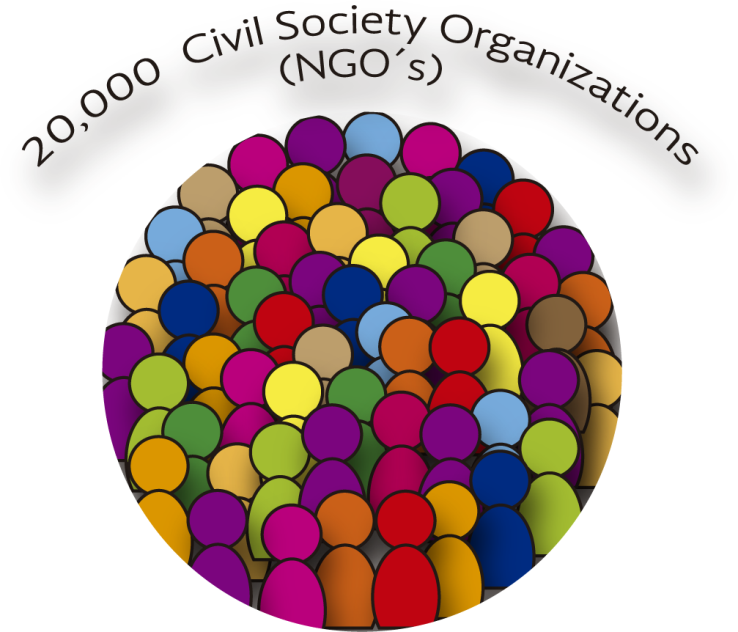 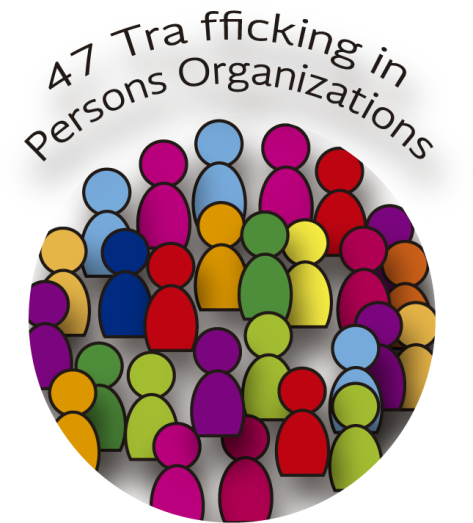 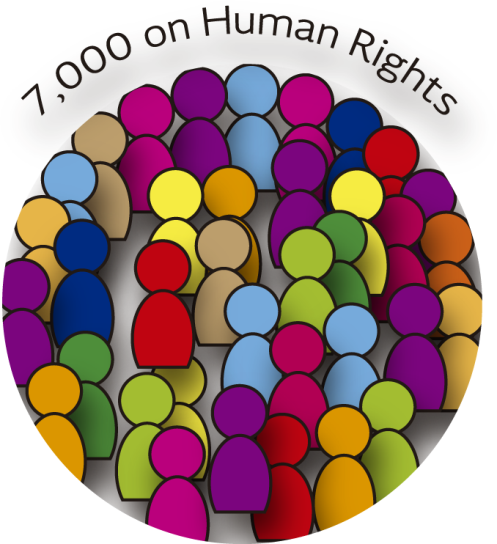 Provide 
services
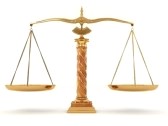 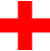 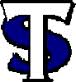 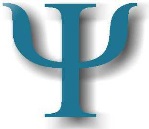 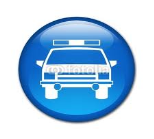 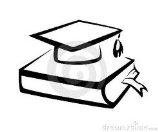 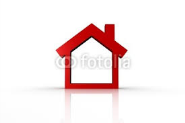 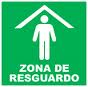 SURVEILLANCE AND MONITORING MEXICAN INSTANCES ON 
TRAFFICKING IN PERSONS
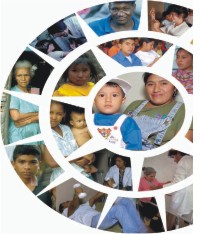 Citizens Observatory against Trafficking in Persons It was created back in 2009, it´s mission is the coordination, transparency and responsibility with the institutions and civil society organizations.
Regional Committees Against Trafficking in Persons (2007) 
The National Human Rights Commission cooperates with the NGO’s
Latin-American Observatory against Trafficking in Persons
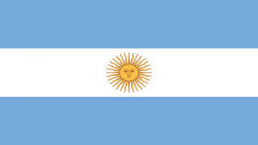 National and International
Academic Experts and NGO’s
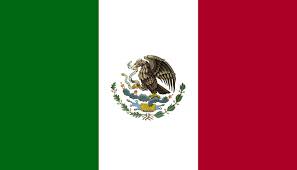 Biannual Reunion  with their Latin-American similars.
Argentina 2008 
México 2010  
Colombia 2013
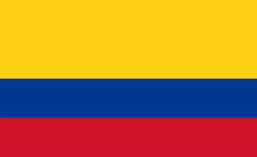 By now  3 editions
THANK you !